Concurso Nacional de Booktubers:Estrategia para el fomento de la lectura a través del uso de las TIC
Ivette Morales Velázquez
Tutora: Mtra. Edna Laura Zamora Barragán
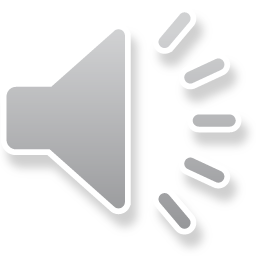 Resumen del proyecto
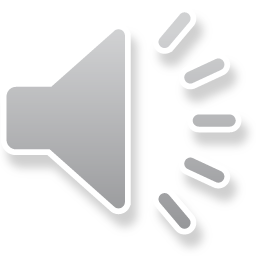 Marco conceptual
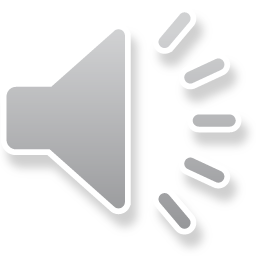 Marco Teórico
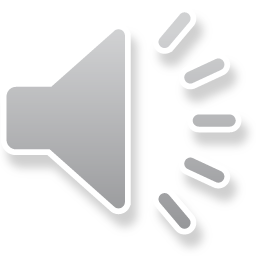 Estado del ARTE
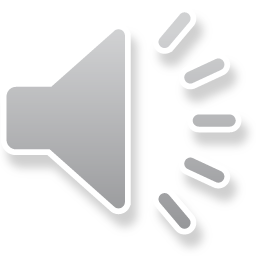 Justificación
Muchas de las actividades que hacen en internet, como compartir, leer, redactar, organizar, buscar, valorar, clasificar o utilizar archivos multimedia, podemos utilizarlas para leer y escribir sobre las lecturas, para compartirla con conocidos o desconocidos, para aprender, para crear una comunidad unida por la lectura (Lluch, 2011).
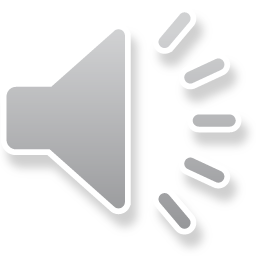 Fundamentación del proyecto
Encuesta Nacional de Lectura y Escritura (2015) el 44.9% de los mexicanos comienzan a leer más dentro de las redes sociales. 
Según reportes de IMS Mobile en colaboración con ComScore, los mexicanos en realidad pasan 10.1 horas frente a su Smartphone
Un 70%  lo utilizan para ver videos en general.


El Programa Universitario para la Formación de Lectores carece de una imagen posicionada en los medios virtuales de la Universidad. 
No tiene un nombre ni un símbolo homologado y atribuible.
La Feria Internacional del Libro (FILU) a pesar de ser reconocida en el país, aún no da parteaguas al fenómeno de los Booktubers
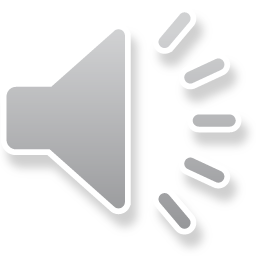 Objetivos
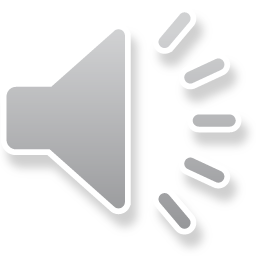 Hipótesis
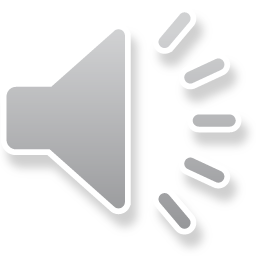 diseño metodológico
Resultado de likes, dislikes,
shares, comentarios y views.
Porcentajes analizados con Youtube Analitycs
Ejecución del performance:
Reconocer propósitos del autor
Evitar sagas juveniles
Diferencia entre hecho y opinión
Reseña del libro
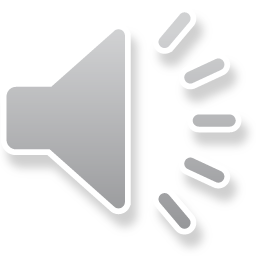 Cronograma de actividades
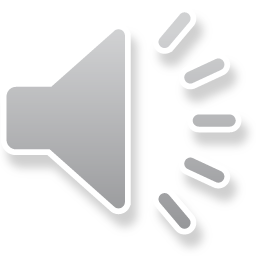